Bogdan Litescu
@DNN Sharp
Over 2000 Customers Sold And Supported Since 2009…

Our Reputation Is Our Most Valuable Asset
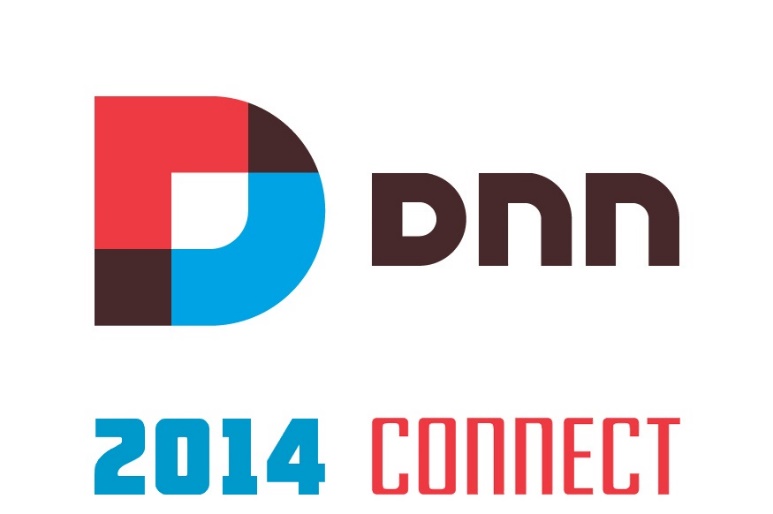 Building an MVP App with DNN Sharp Modules
DNN Sweetspot?
DNN / DotNetNuke – a State of the CMS Report 2013
Small Biz Website (27.2%)
Public Enterprise Websites (18.5%)
Web Applications (19.3%)
Web App Development Platform You Said?!
DNN?
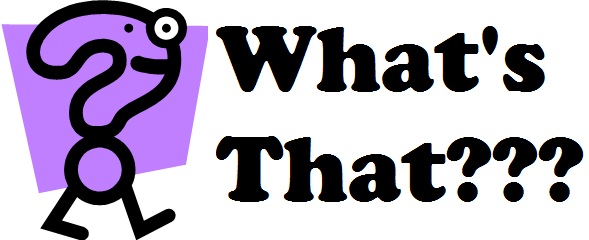 DNN?
High Resources Consumption
FEED ME!
…or I eat the little one
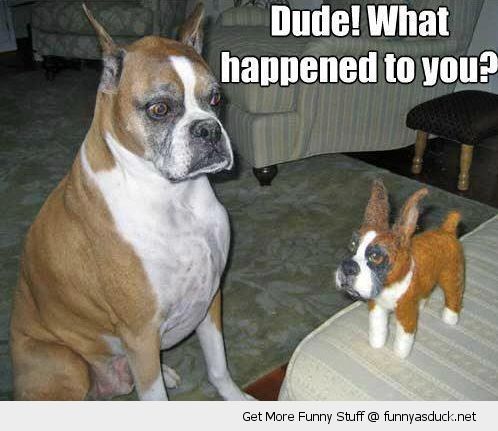 A Light DNN Version
DNN?
Small Community
DNN?
Vendors go out of business
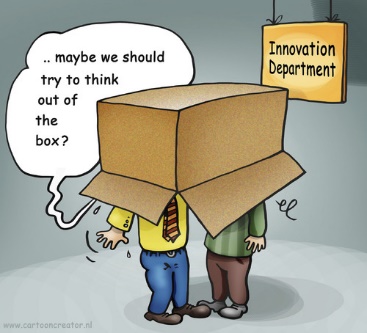 Today’s Goal
Think Outside the Box!
Build Competitive Solutions in The Real World
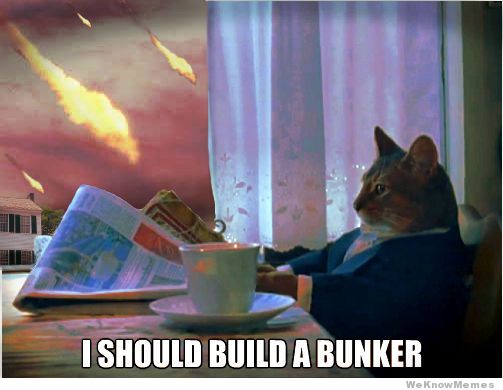 What is the scenario where all the above doesn’t matter?
MVPs!
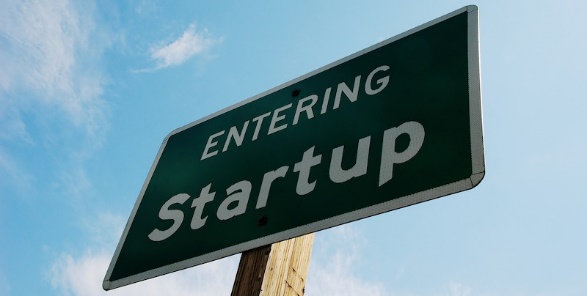 Time and Costs
…it’s a strategy, not a product
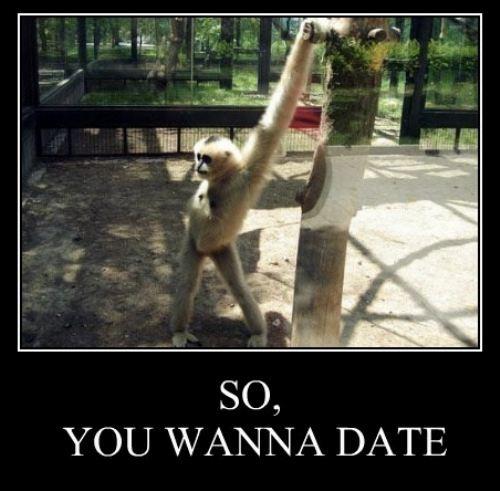 MVP Demo